Major Scale Theory
LEARNING TARGETS:
I can analyze the major scale formula using intervals
I can identify and perform a major scale using scale degree numbers
I can identify and perform a major scale using solfege syllables
Major Scale Formula:
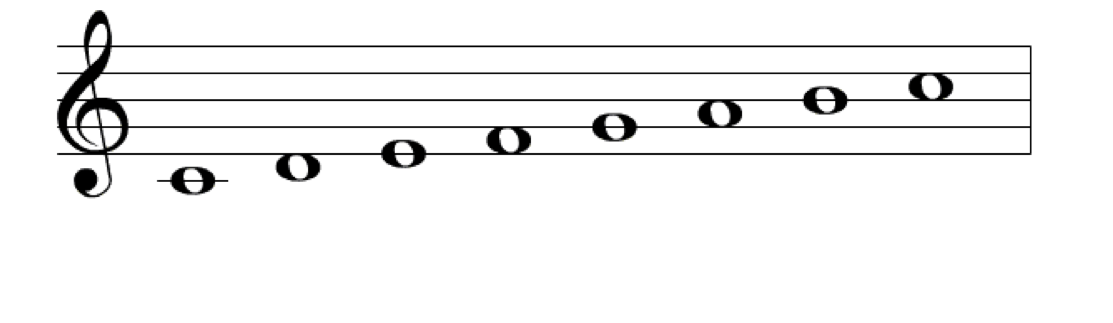 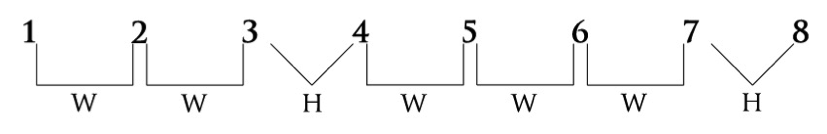 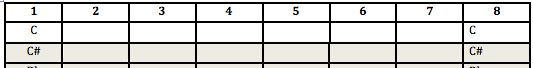 Scale Degree Numbers:
1
2
3
4
5
6
7
8
Solfege:
Do
Re
Mi
Fa
Sol
La
Ti
Do
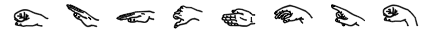 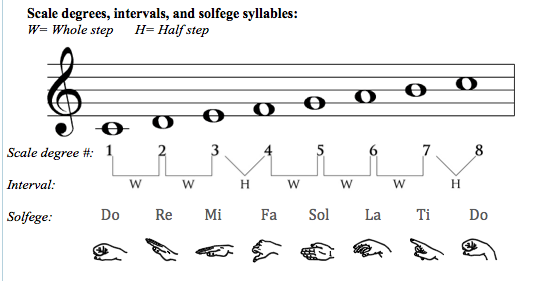 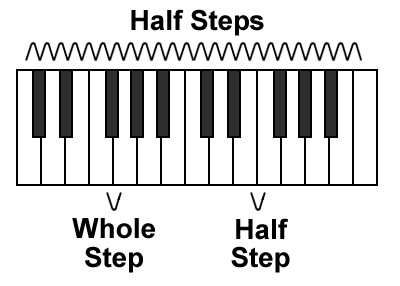 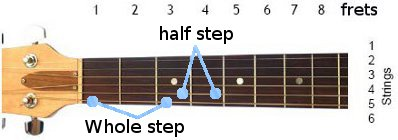 Concert Pitch Transpositions
LEARNING TARGETS:
I can explain the difference between concert pitch and written pitch
I can transpose a concert key pitch for Bb, F, and Eb instruments by analyzing the transposition formulas
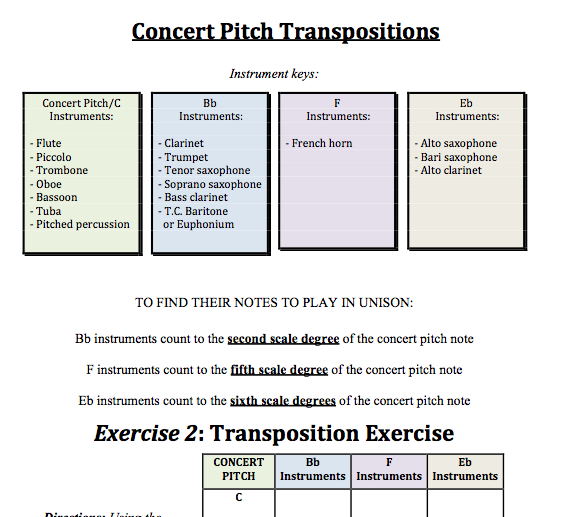 Major Scale Tonality 
in Music
LEARNING TARGETS:
I can use one major scale element (ex: solfege) to figure out another major scale element (ex: concert pitch transposition) 
I can analyze scale degree elements (ex: solfege, scale degree numbers, etc.) within the context of real music
I can perform my E major and Ab major scales without reading musical notation.
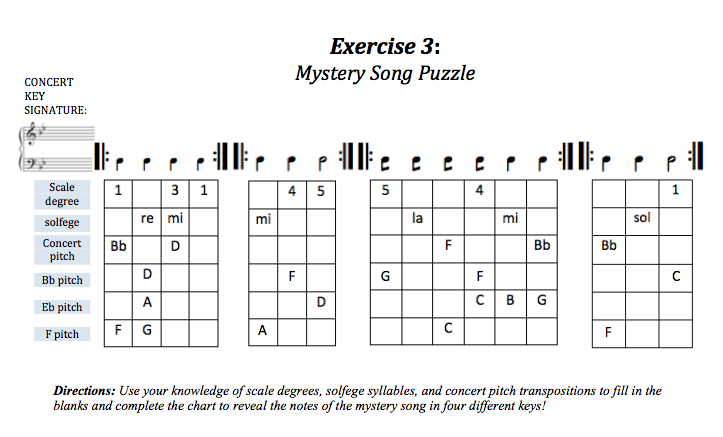